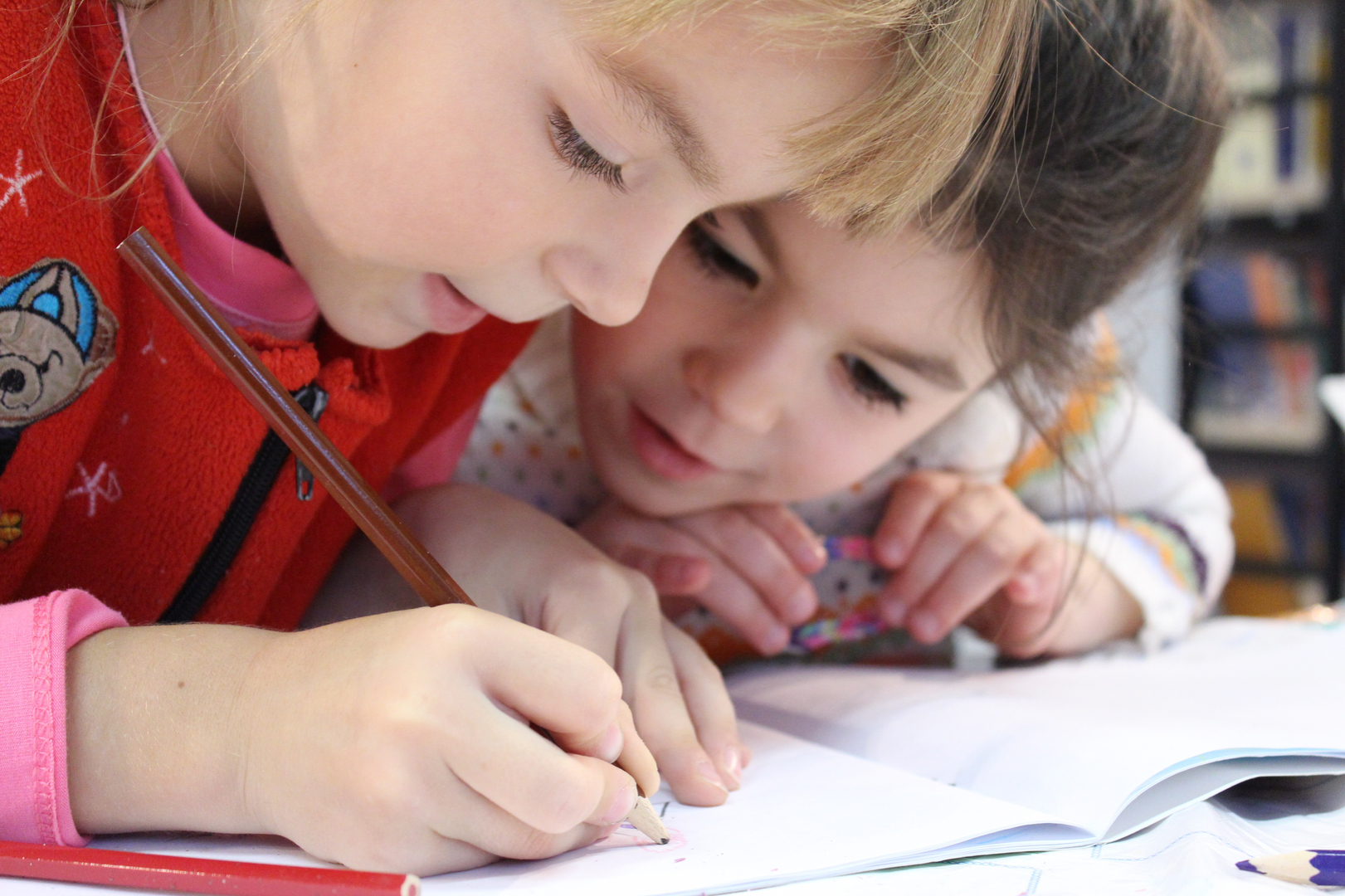 Hypelane Clothing Co. 2020
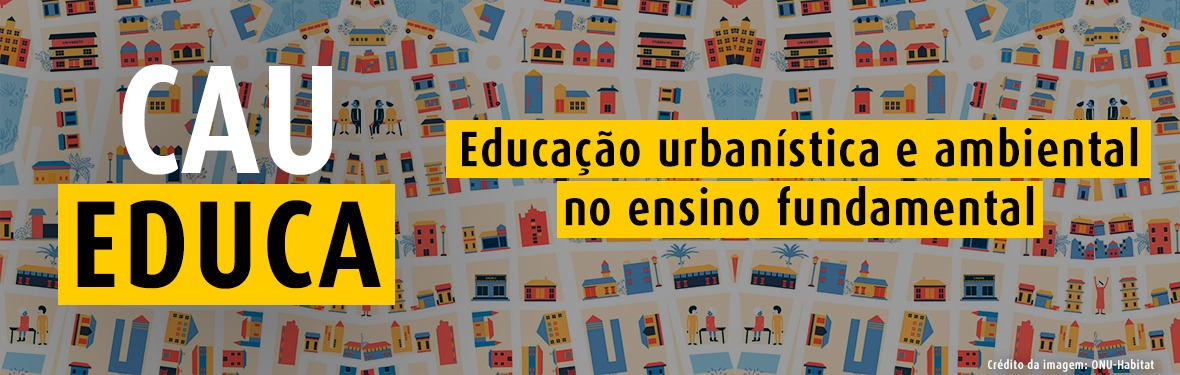 UM PROJETO DE POLÍTICA URBANA – CPUA-CAU/BR
CONCURSO Nº01/2020 CAU/BR
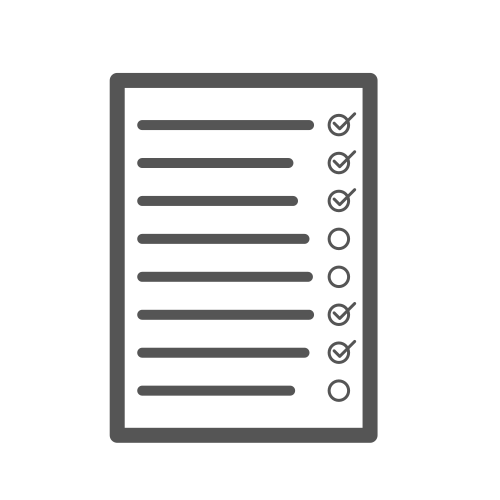 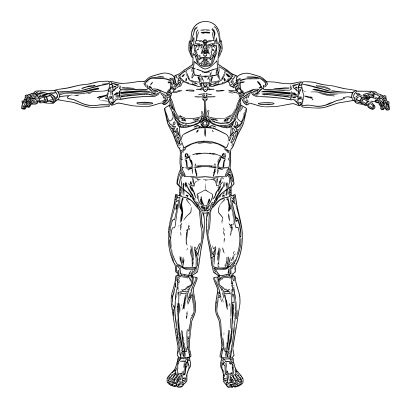 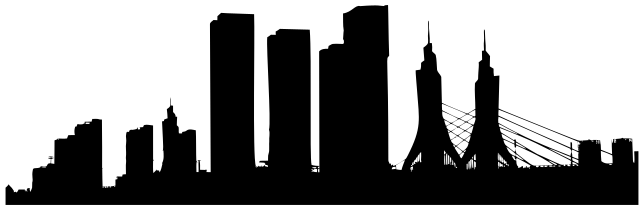 hotsite
AÇÕES DE ARQUITETOS E URBANISTAS NA ESCOLA
PRÁTICAS PEDAGÓGICAS
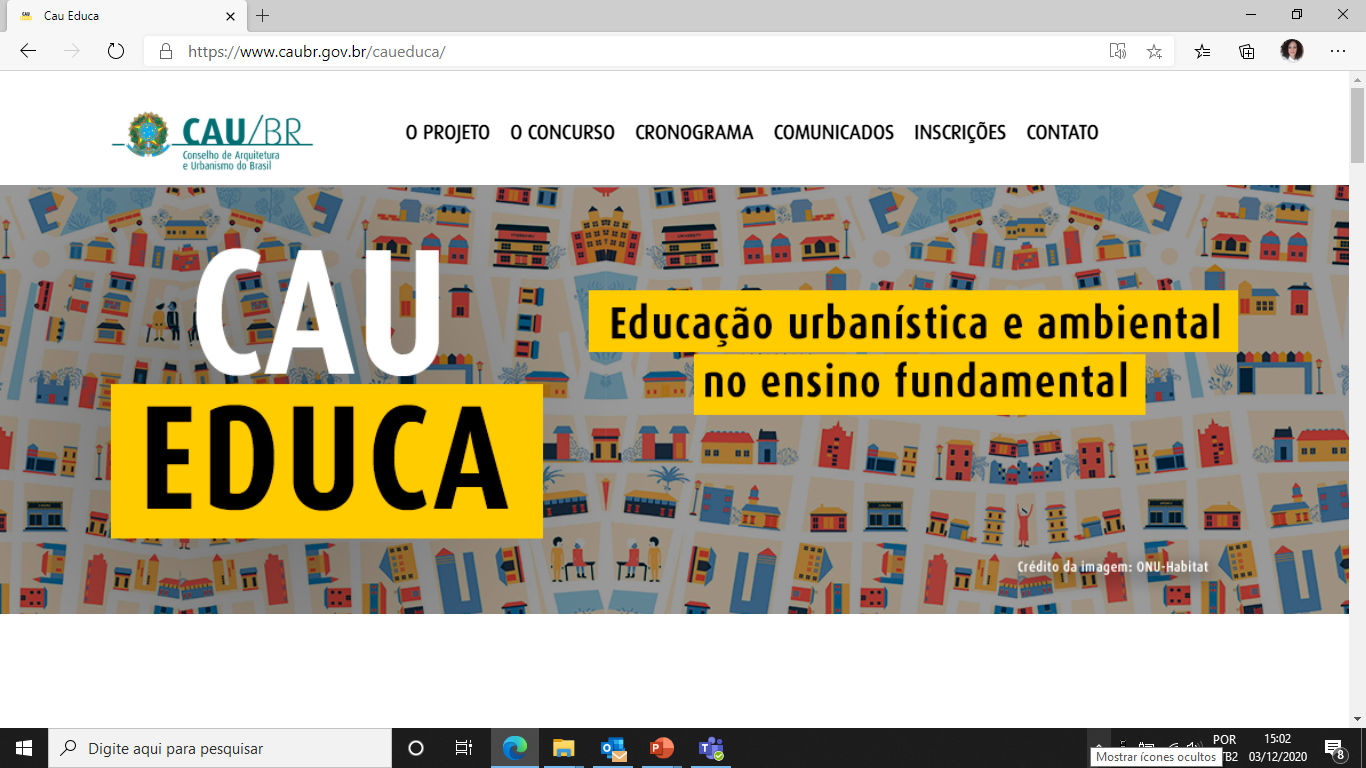 COMISSÃO JULGADORA


PORTARIA PRES Nº339 DE 09 DE MARÇO DE 2021

Josélia Alves, arquiteta e urbanista, membro da CPUA-CAU/BR;
Isabella Gregory, pedagoga, membro externo indicado pela CPUA-CAU/BR;
Simone Sayegh, arquiteta e urbanista e pedagoga, membro externo indicado pela CPUA-CAU/BR;
Cláudia Sales de Alcântara, arquiteta e urbanista e pedagoga, membro indicado pela CEF-CAU/BR;
Ana Maria Reis de Goes Monteiro, arquiteta e urbanista, membro indicado pelo CEAU/BR.

Caroline Bertol, como analista para assessoramento à comissão julgadora.”
163 INSCRIÇÕES


SENDO 130 ANALISADAS PELA COMISSÃO JULGADORA

78 NA CATEGORIA PRÁTICAS PEDAGÓGICAS

52 NA CATEGORIA AÇÕES DE ARQUITETO E URBANISTA NA ESCOLA
DE 30 DE MARÇO ATÉ DE 15 DE JUNHO FORAM 8 REUNIÕES DA COMISSÃO JULGADORA PARA  ESCOLHA DE 21 PREMIADOS E 8 MENÇÕES HONROSAS
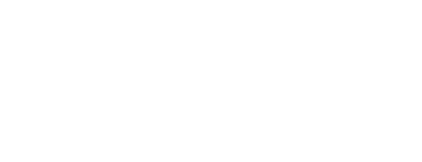 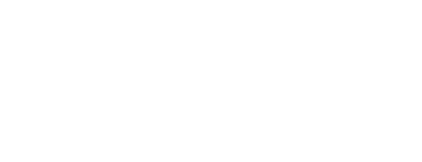 DIVULGAÇÃO
RESULTADO
FINAL

113ª PLENÁRIA ORDINÁRIA CAU BRASIL
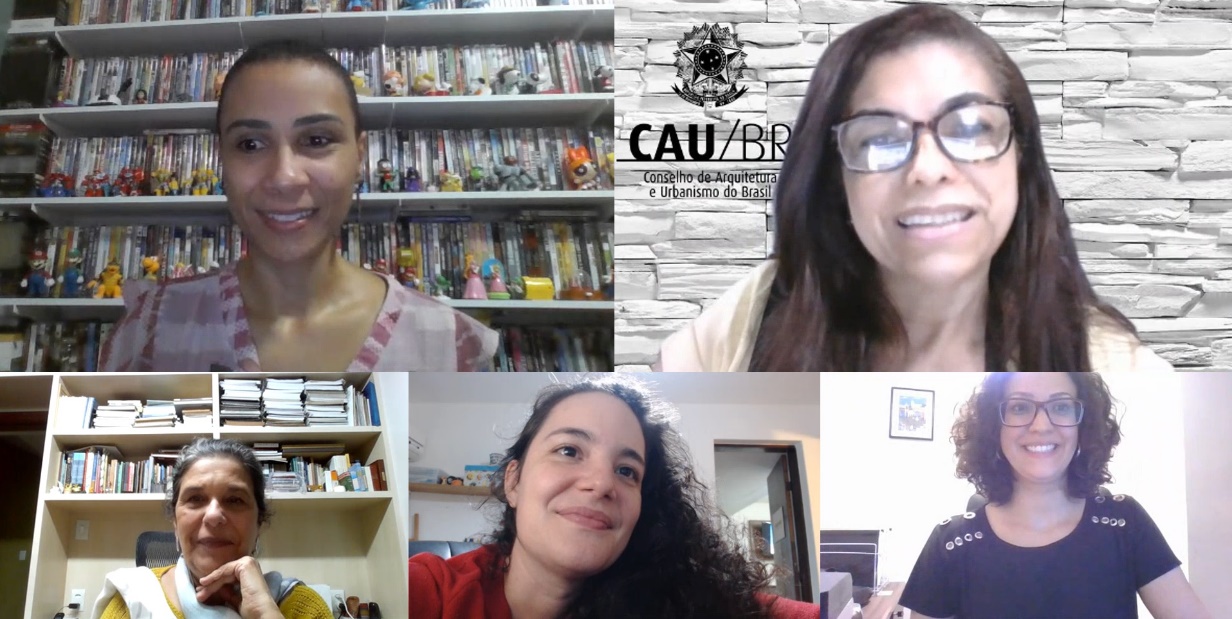 PRÊMIOS

O valor total dos prêmios é de R$ 40.500,00 distribuídos conforme descrito:


15 Práticas Pedagógicas
R$ 1.500,00 cada

6 Ações de Arquiteto e Urbanista na Escola 
R$ 3.000,00 cada
PRÁTICAS PEDAGÓGICAS
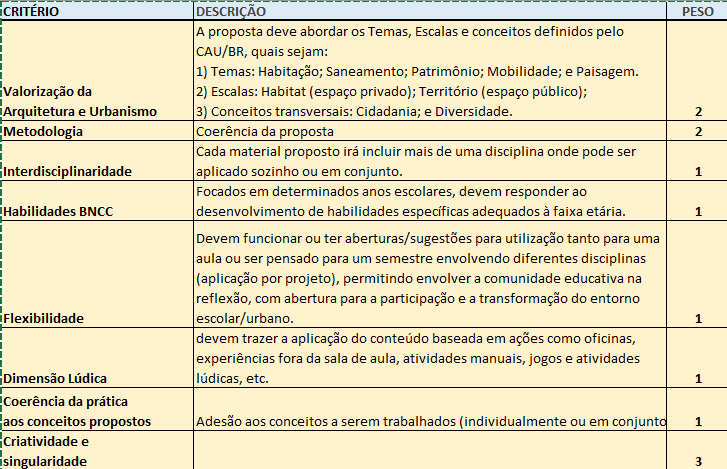 15 PREMIADOS





5
MENÇÕES HONROSAS
AÇÕES DE ARQUITETO E URBANISTA NA ESCOLA
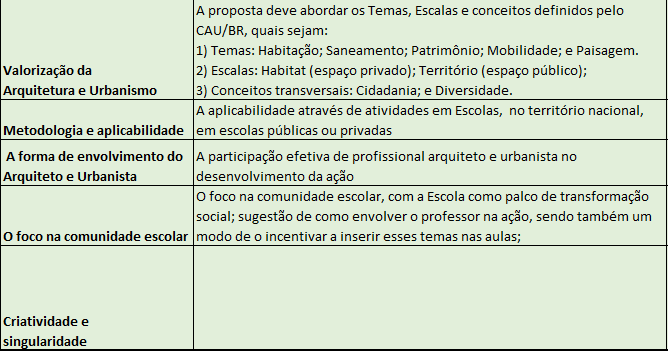 6 
PREMIADOS



3
MENÇÕES HONROSAS
AÇÕES DE ARQUITETO E URBANISTA NA ESCOLA
REGIÃO DO BRASIL DOS INSCRITOS NO CONCURSO
PRÁTICAS PEDAGÓGICAS
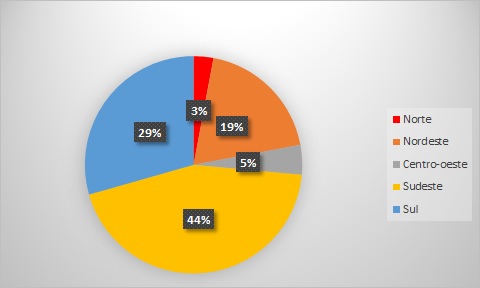 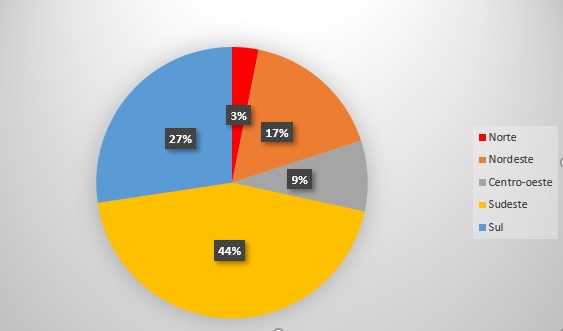 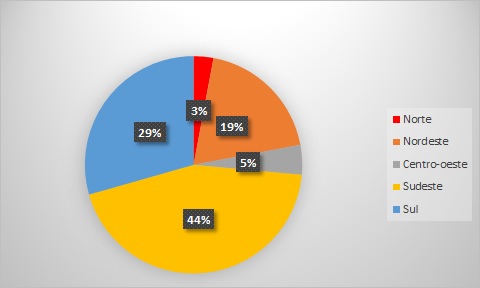 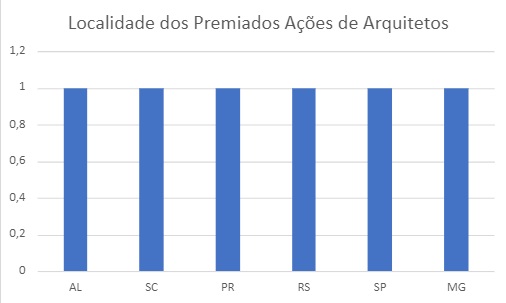 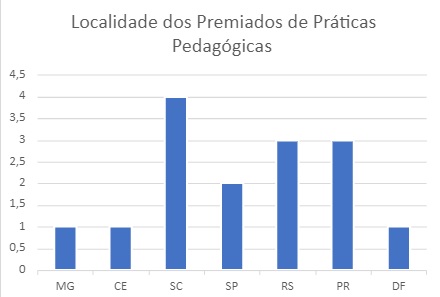 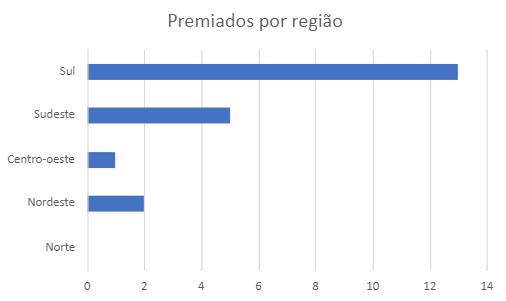 ESTADO E REGIÃO DOS  PREMIADOS NO CONCURSO
PREMIADOS PRÁTICAS PEDAGÓGICAS
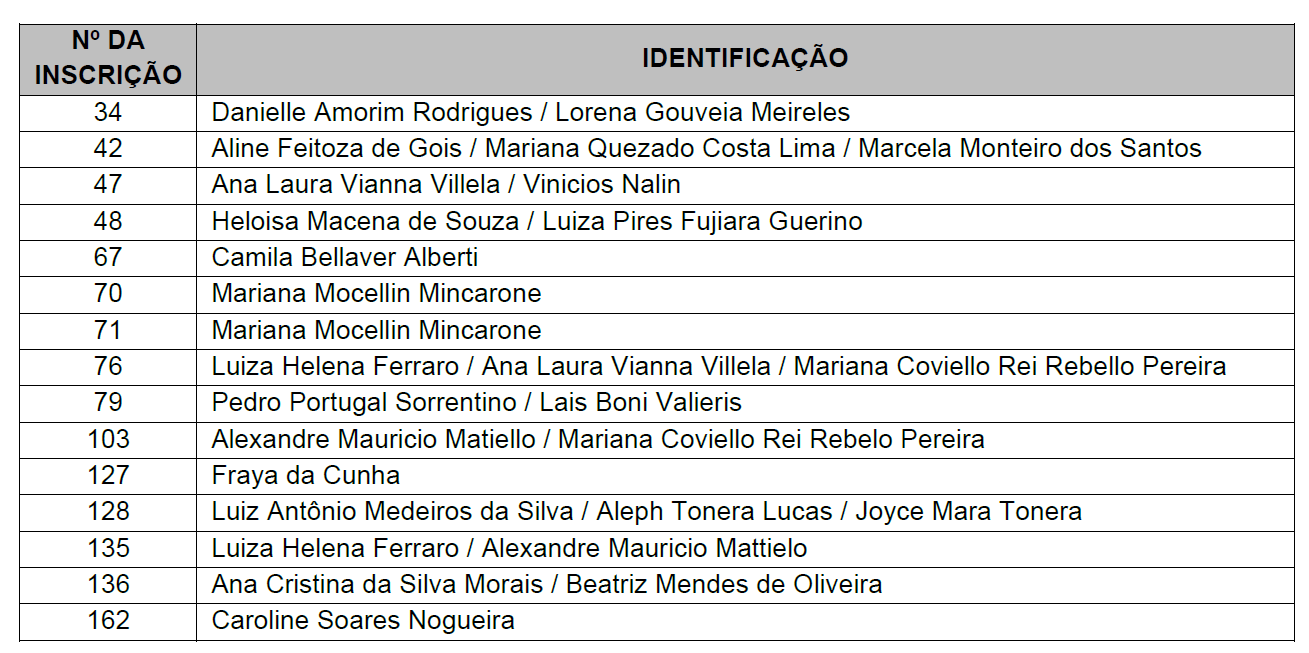 PREMIADOS AÇÕES DE ARQUITETOS E URBANISTAS NA ESCOLA
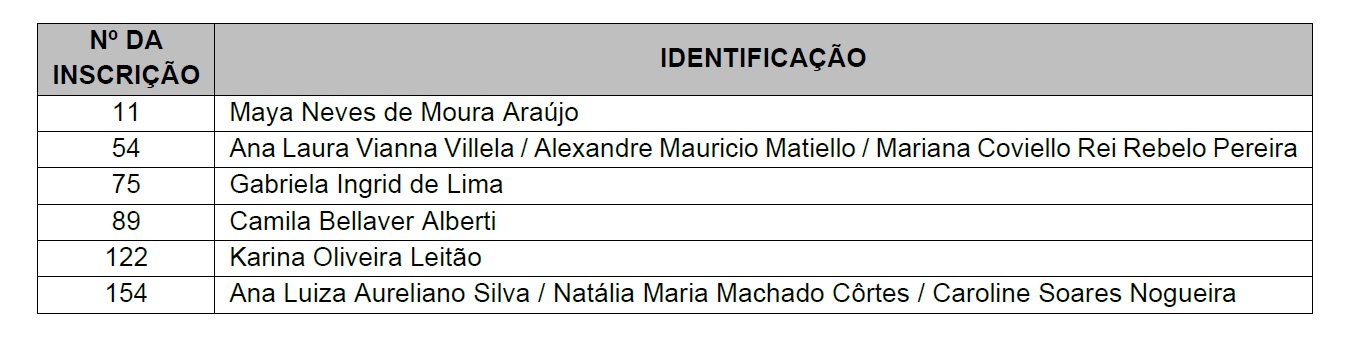 MENÇÕES HONROSAS
PRÁTICAS PEDAGÓGICAS
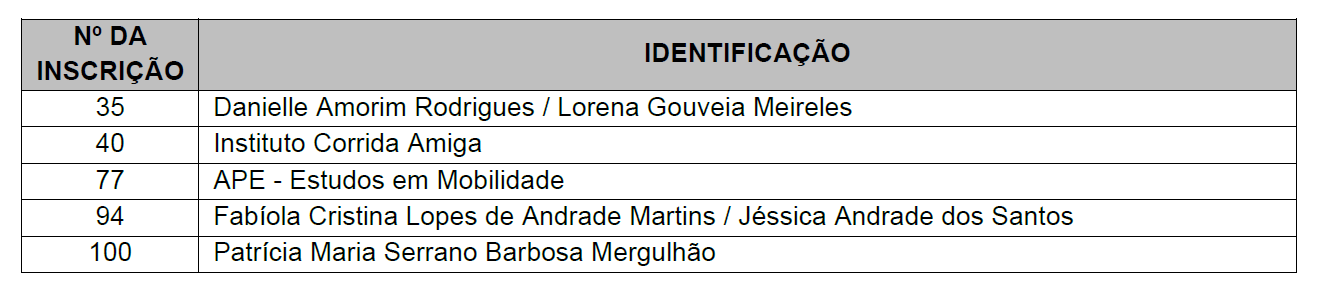 AÇÕES DE ARQUITETO E URBANISTA NA ESCOLA
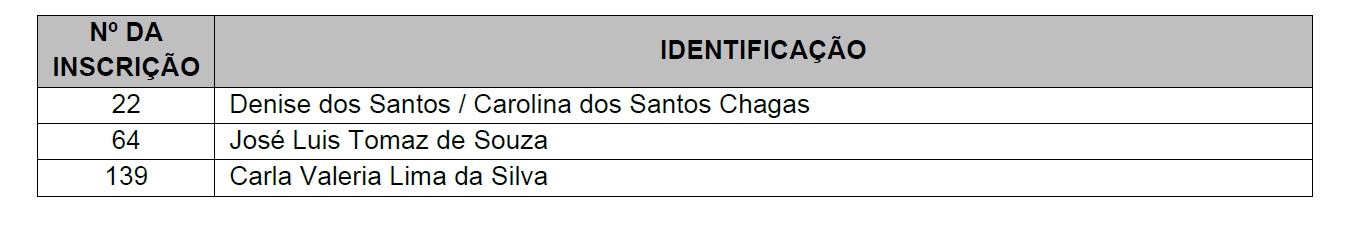 PROJETO
OBRIGADA
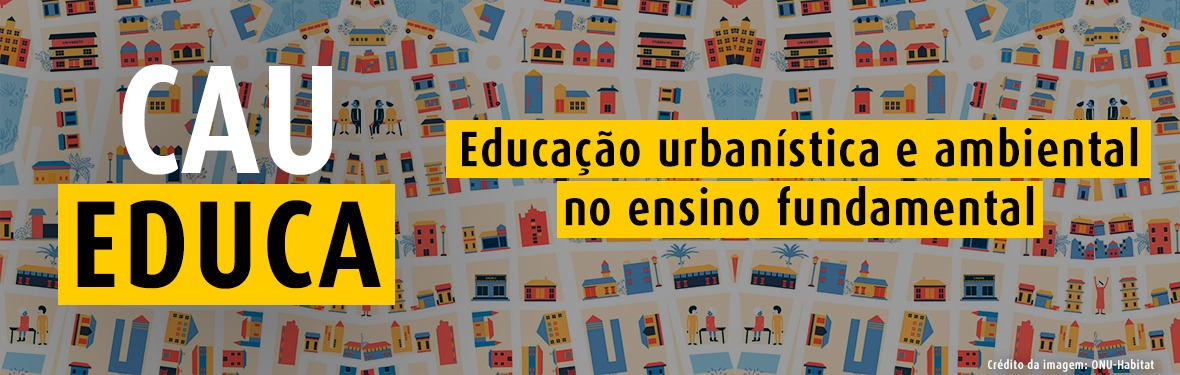 www.caubr.gov.br/caueduca
UM PROJETO DE POLÍTICA URBANA – CPUA-CAU/BR